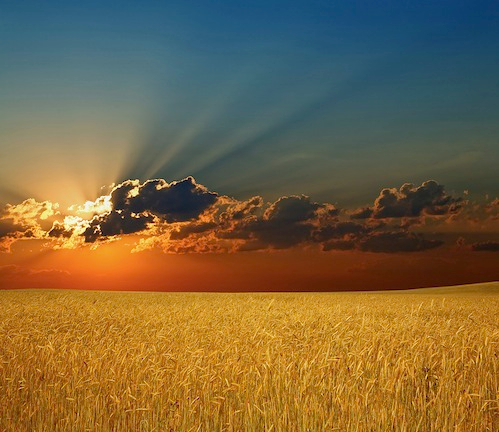 How To Live Right
Get the Right Job?
	Find the Right Spouse?
	Eat the Right Foods?
Have the Right Friends?
	Join the Right Groups?
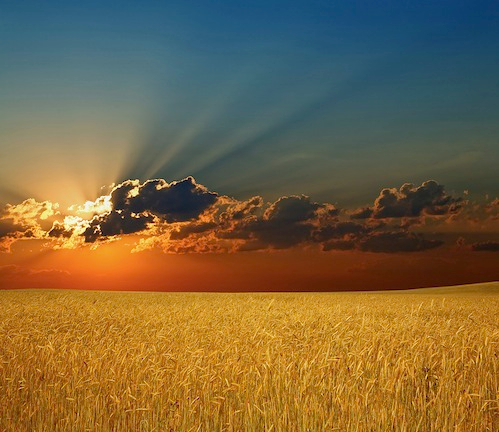 How To Live Right
It is right for children to obey parents (Eph. 6:1-4).
It is not right to listen to men rather than God (Acts 4:16-20).
We may think all we do is right (Prov. 21:2).
What matters is what’s right in God’s sight (1 Kings 11:38).
We know right by God’s word (Psa. 33:4-6).
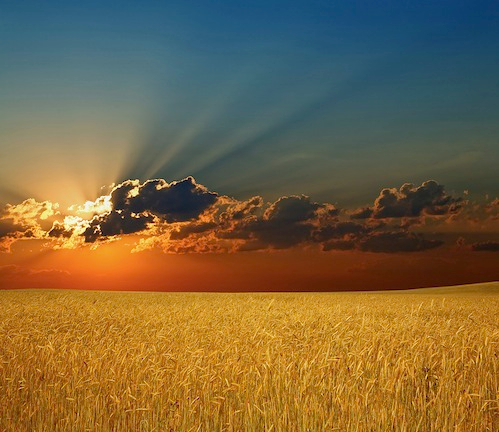 How To Live Right
When we learn God’s word, what then?
Make up your mind to live right (Josh. 24:14-15).
Make up your mind to help others live right.
Be realistic about your own abilities (1 Cor. 10:12-13).
Meditate on the advantages of living right (Phil. 4:8).
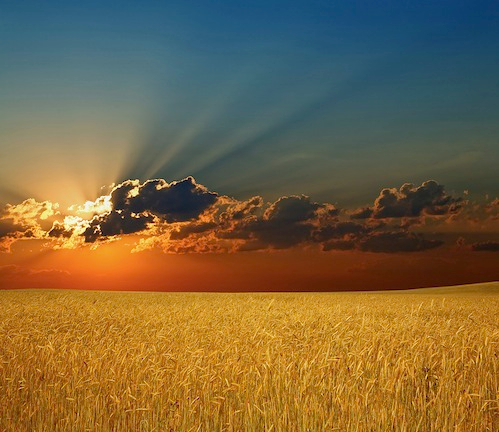 How To Live Right
When we learn God’s word, what then?
Plan your time and fill it with good (Eph. 5:15-16).
Look beyond the immediate.
Take seriously the prayer “Lead us not into temptation” (Matt. 6:13).
Be enthusiastic about doing right (1 Cor. 16:15).